Bayesian Learning
By 
Porchelvi Vijayakumar
Cognitive Science
Current Problem:				

How do children learn and how do they get it right?
Connectionists and Associationists
Associationism:
	maintains that all knowledge is represented in terms of associations between ideas, that complex ideas are built up from combinations of more primitive ideas, which, in accordance with empiricist philosophy, are ultimately derived from the senses. 
Connectionism :
	is a more powerful associationist theory than its predecessors (Shanks, 1995), that seeks to model cognitive processes in a way that broadly reflects the computational style of the brain.
Developmental Scientists
Developmental scientists believe that behavior is both abstract representation and learning – Inductive learning
How do we reason?
Associationists  and Connectionists
Pure Logic 


Reasoning with Beliefs (probability)
Developmental Cognitive Scientists
Taken From: http://www.dgp.toronto.edu/~hertzman/ibl2004
Pure Logic
Pure Logic:
    If A is TRUE the B is also TRUE.
A: My car isn’t where I left it.
B: My car was stolen
Taken From: http://www.dgp.toronto.edu/~hertzman/ibl2004
Introduction to Bayesian Network
Basics:
Probability, Joint Probability, Conditional Probability.
Bayes Law
Markov Condition
Conditional Probability, Independence
Conditional Probability 
	P(E|F) = P( E AND F)/ P(F)
We know that the 
P(E AND F) = P(E) * P(F) when E and F are independent.
Independence:
P(E|F) = P(E)
Conditional Independence:
P(E| F AND G) =  P( E|G)
Bayes’ Theorem
Inference :
		
		
		P(E| F) = P(F|E)  * P(E)  
				   P(F)
Likelihood
Posterior Probability
Prior Probability
Marginal Probability
Bayesian Network
Bayesian Net:
DAG  - Directed Acyclic Graph which satisfies Markov Condition.
Nodes  - Variable in the Causal System.
Edges – direct influence.
                                  p(h1)

                    p(b1/h1)            p(L1/h1)
                                                                             
                                  p(f1|b1,l1)          p(c1|l1)
H
B
L
C
F
From: Learning Bayesian Networks by Richard E. Neapolitan
Bayesian Network
Markov Condition:
	If for each variable X € V {X} is conditionally independent of the set of all its non descendents, given the set of all its parents.
Patterns in Causal Chain
A        B      C      D 
					=  Markov Equivalent
	A        B      C      D 
  	These two chains have same pattern of dependence and conditional probability.
Learning Causal Bayesian Networks
provides an account for Inductive Inference.
 defines a Joint Probability Distribution – thereby specifying how likely is any joint settings of the variables.
 can be used to predict about the variables when the graph structure is known.
can be used to learn the graph structure when it is un know, by observing the settings of the variables tend to occur together more or less often.
Intervention Mutilated Graph
Intervention on particular variable X changes probabilistic dependencies over all the variables in the network.
 Two networks that would otherwise imply identical patterns of probabilistic dependence may become distinguishable under intervention.
Mutilated Graph in which all incoming arrows to X are cut.
Intervention and mutilated Graph
A        B      C      D = Pattern before intervention
A        B      C      D =  Mutilated graph		

A        B      C      D = Pattern before intervention
A        B      C      D =  Mutilated graph
	Thus two chains which had similar patters of dependencies are different from each other after intervention.
This is constraint based learning
Intervention and mutilated Graph
These algorithms can work backward to figure out the set of causal structure compatible with the constraints of the evidence. Given the observed patterns of independence and conditional independence among a set of variables perhaps under different conditions of interventions.
Bayesian Learning
Human inclined tend to judge one causal structure more likely than another.
This degree of believe may be strongly influenced by prior expectations about which causal structures are more likely.
Example:  People know Causal mechanism at work
Bayesian Learning
H - A space of possible causal models
d – Some data - observations of the states of one or more variables in the causal system for different cases, individuals or situations.
P(h|d) = posterior probability distribution.

		 P(h|d) =
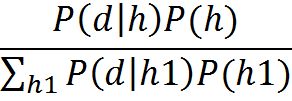 Conclusion
• Posterior probabilities
	– Probability of any event given any evidence
• Most likely explanation
	– Scenario that explains evidence 
• Rational decision making
	– Maximize expected utility
	– Value of Information
• Effect of intervention
	– Causal analysis .
	Bayesian model may be traditionally been limited by a focus on learning representations at only a single level of abstraction.
References
http://www.dgp.toronto.edu/~hertzman/ibl2004
Learning Bayesian Networks – by Richard E. Neapolitan
Bayesian networks, Bayesian Learning and Cognitive Development.